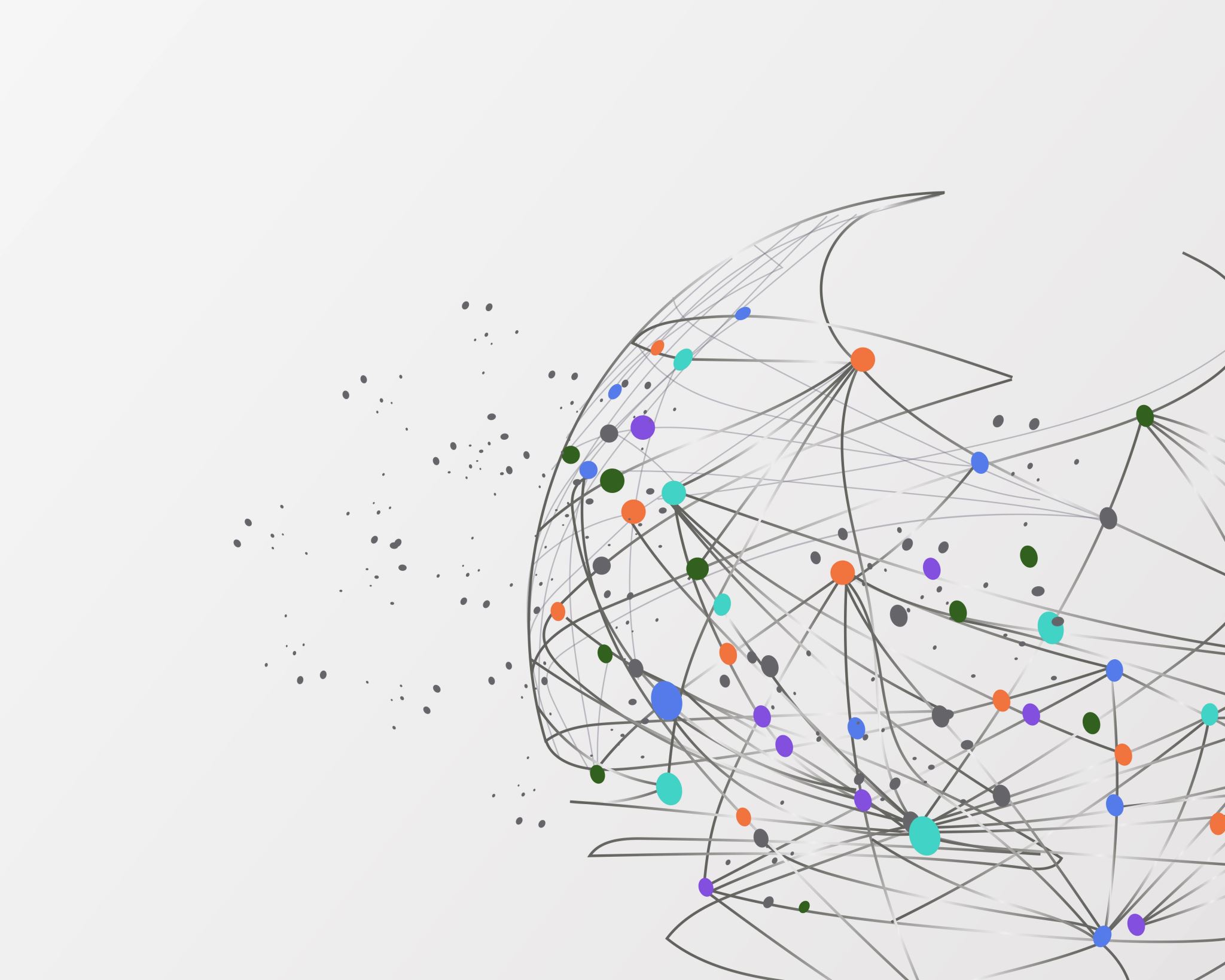 MATLAB TANITIMI
Uslu ÇELİK GÜRLEYEN

22810414523
Kuruluşu
MATLAB (MATrix – LABoratory)
Cleve Moler tarafından 1970’li yılların sonunda LINPACK&EISPACK lineer-cebir kütüphanelerinin Fortran dilinde kodlanmasıyla gelişime başlamıştır.
L-shaped membrane görselleştirmesi MATLAB simgesini oluşturmaktadır.
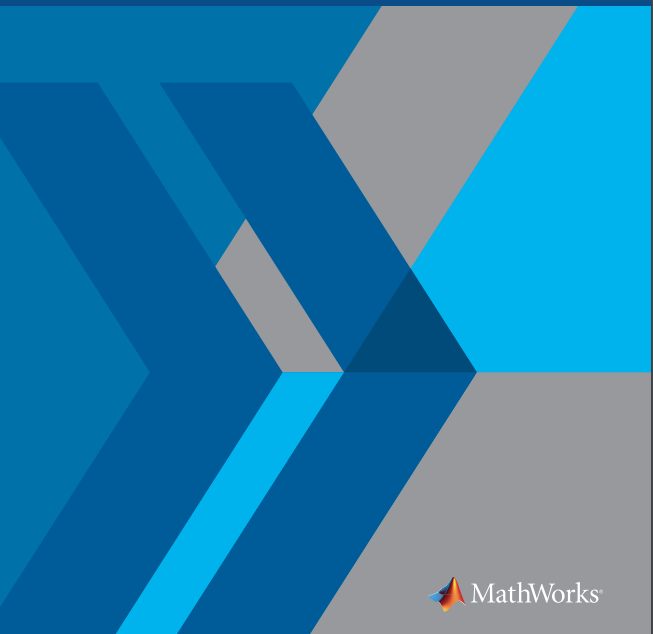 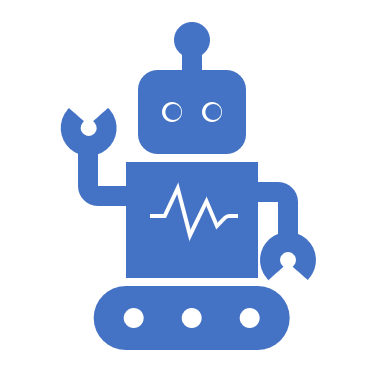 İşletme ve mühendislik ekipleri, akıllı sensörleri ve diğer Nesnelerin İnterneti (IoT) cihazlarını kullanarak bilimsel araçlardan, üretim sistemlerinden, bağlantılı arabalardan ve uçaklardan büyük miktarda veri toplayabilir.
Doğru araç ve tekniklerle, bu verileri hızlı keşifler yapmak ve daha fazla zeka oluşturmak için kullanabilirsiniz. Ancak verilere erişim sağlamak ve verilerle çalışmak göz korkutucu bir görev gibi gelebilir.
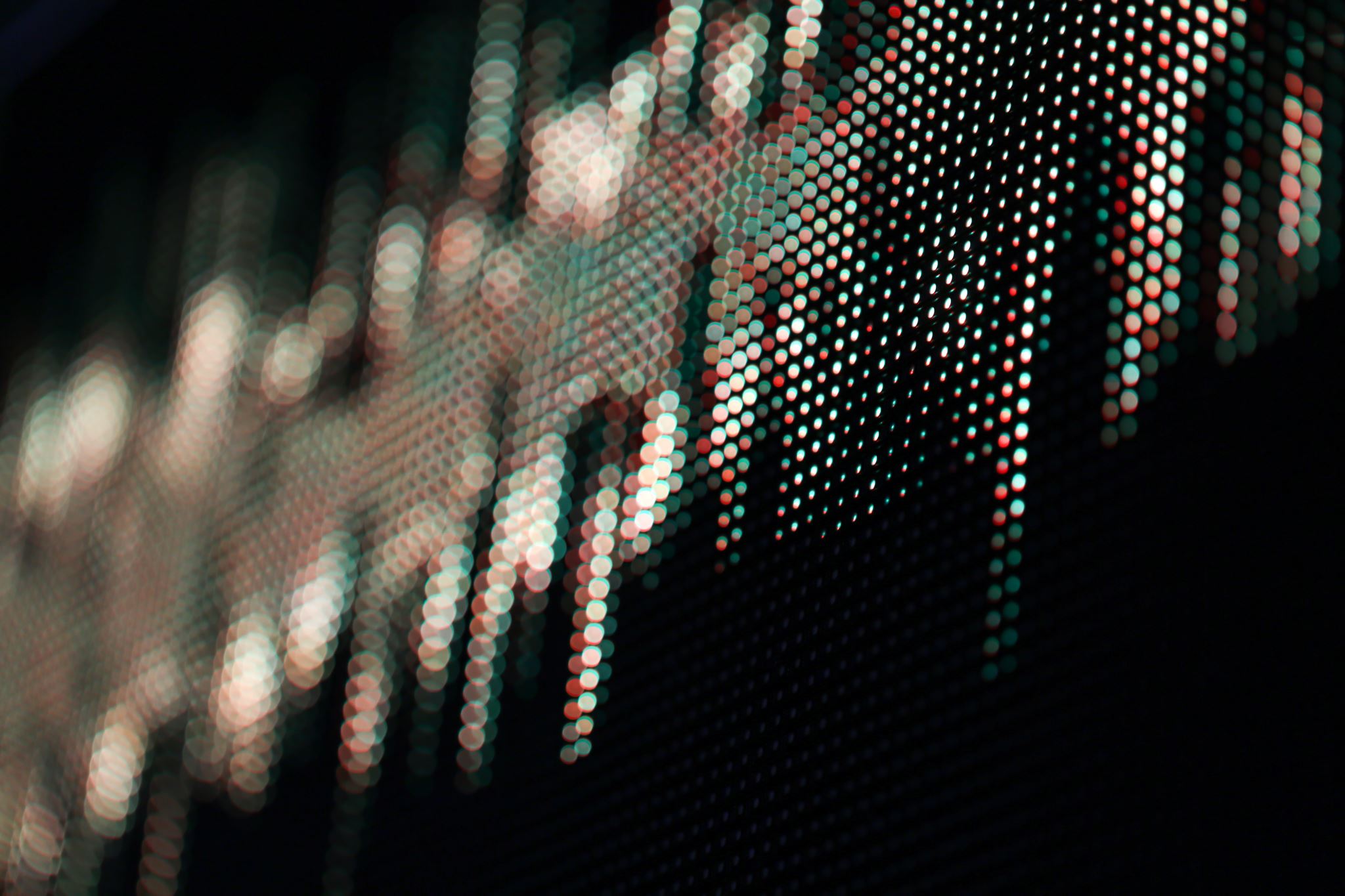 Birçok büyük mühendislik ve bilimsel veri seti, çok sayıda küçük veya orta boyutlu dosyalardan oluşur. Toplu veriler ve dosya boyutları arttıkça, veriler tek bir bilgisayarın belleğine sığmaz. Bu dosyalar genellikle bir ortak drive'daki bir veya daha fazla dizinde bulunur ve sınırlandırılmış metin, e-tablolar, resimler, videolar ve çeşitli özel biçimler. MATLAB, çok çeşitli dosya türlerini destekler. MATLAB aynı zamanda uzun dizileri de destekler. 
MATLAB, bellekten daha büyük verileri bir araya getirmenize ve bunlarla çalışmanıza olanak tanır ayarlar ve özel programlama olmadan birden çok bilgisayarda çalışır. Farklı formatların birlikte kullanılması gerekir.
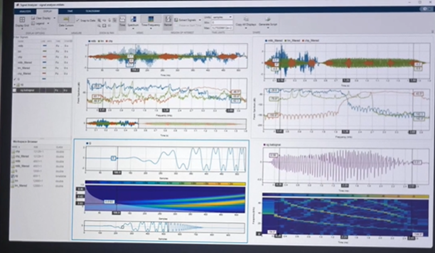 MATLAB NEDİR?
Matlab- 4.nesil vektör-matris tabanlı çalışan yüksek seviyeli bir programlama dilidir.
İnteraktif geliştirme ortamı sayesinde 
numeric hesaplamalar, 
veri analizi ve görselleştirme,
Algoritma programlama ve geliştirme
Uygulama geliştirme
Kod dağıtımı
https://www.mathworks.com/videos/matlab-overview-61923.html
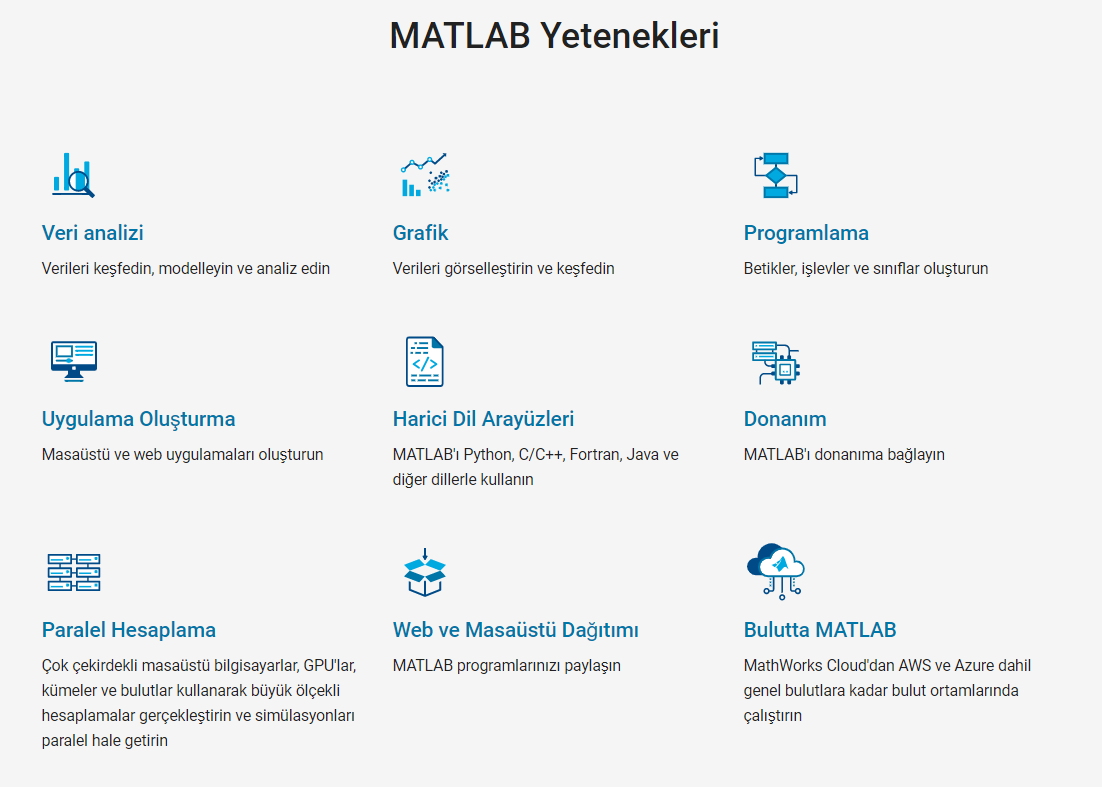 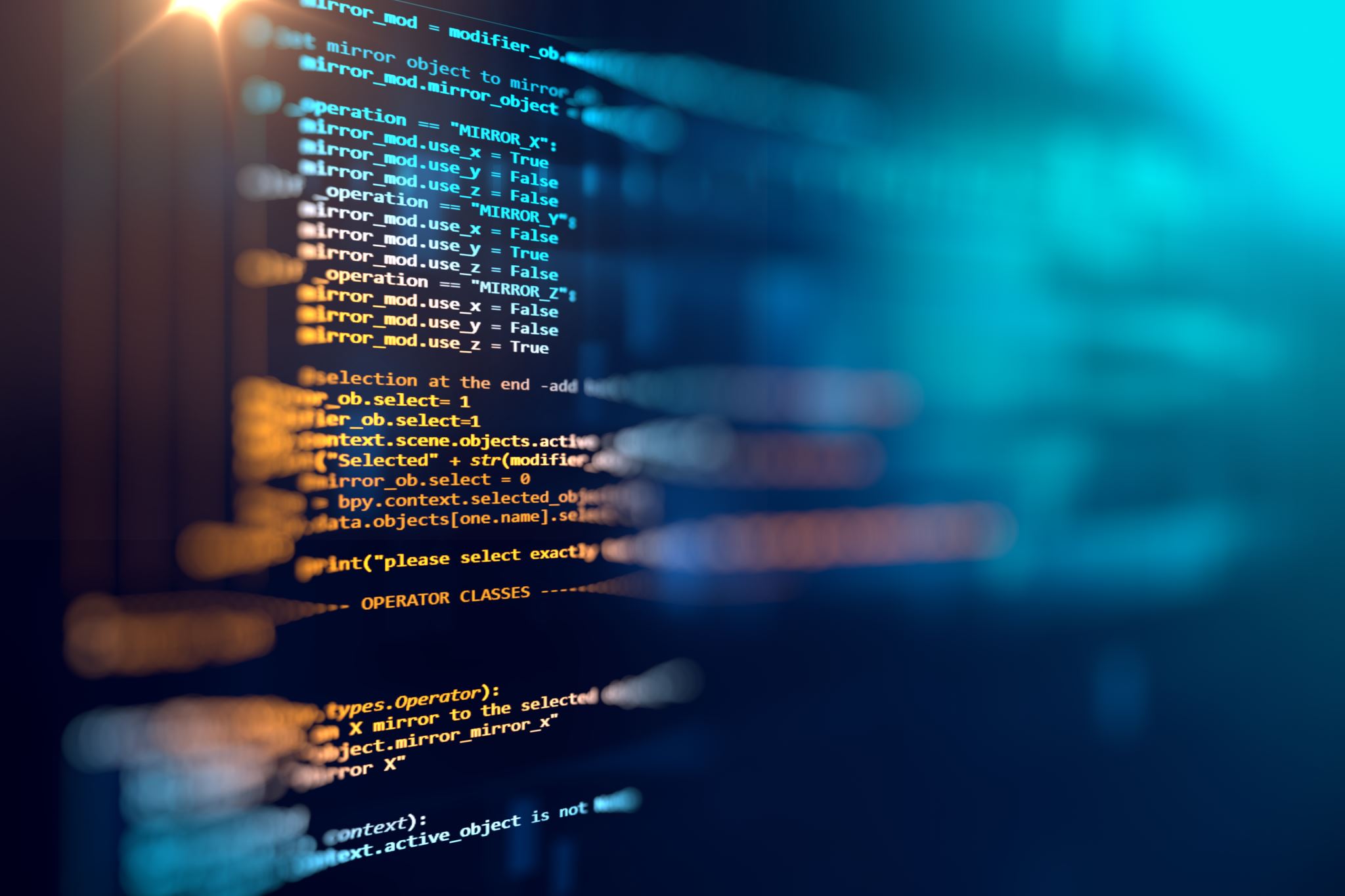 Sensörlerden ve IoT cihazlarından gelen büyük verilerle çalışmak için MATLAB
MATLAB, büyük veri kümelerini depolamak ve yönetmek için kullanılan birçok veri tabanı türünü destekler: İlişkisel (SQL): BT geliştiricileri arasında popüler olan iş uygulamaları için yaygın olarak kullanılır.Veri Ambarı: İlişkisel (SQL) veri tabanlarına dayalıdır, iş açısından kritik verileri barındırır ve analitik sağlar iş açısından kritik uygulamalar için yetenekler ve hızlı erişim.
NoSQL: İlişkisel veri tabanlarına sığmayan veriler için optimize edilmiştir.
Nesnelerin İnterneti Veri Toplayıcıları: Genellikle, bağlı ağlardan zaman serisi verilerini toplamak için bulut tabanlı hizmetleri içerir. Sensörler ve cihazlar; genellikle web hizmeti çağrıları yoluyla erişilir.Veri Tarihçileri: Yaygın olarak toplanan zamana dayalı, endüstriyel ekipmanlardan 
üretim ve süreç verileri için optimize edilmiştir.
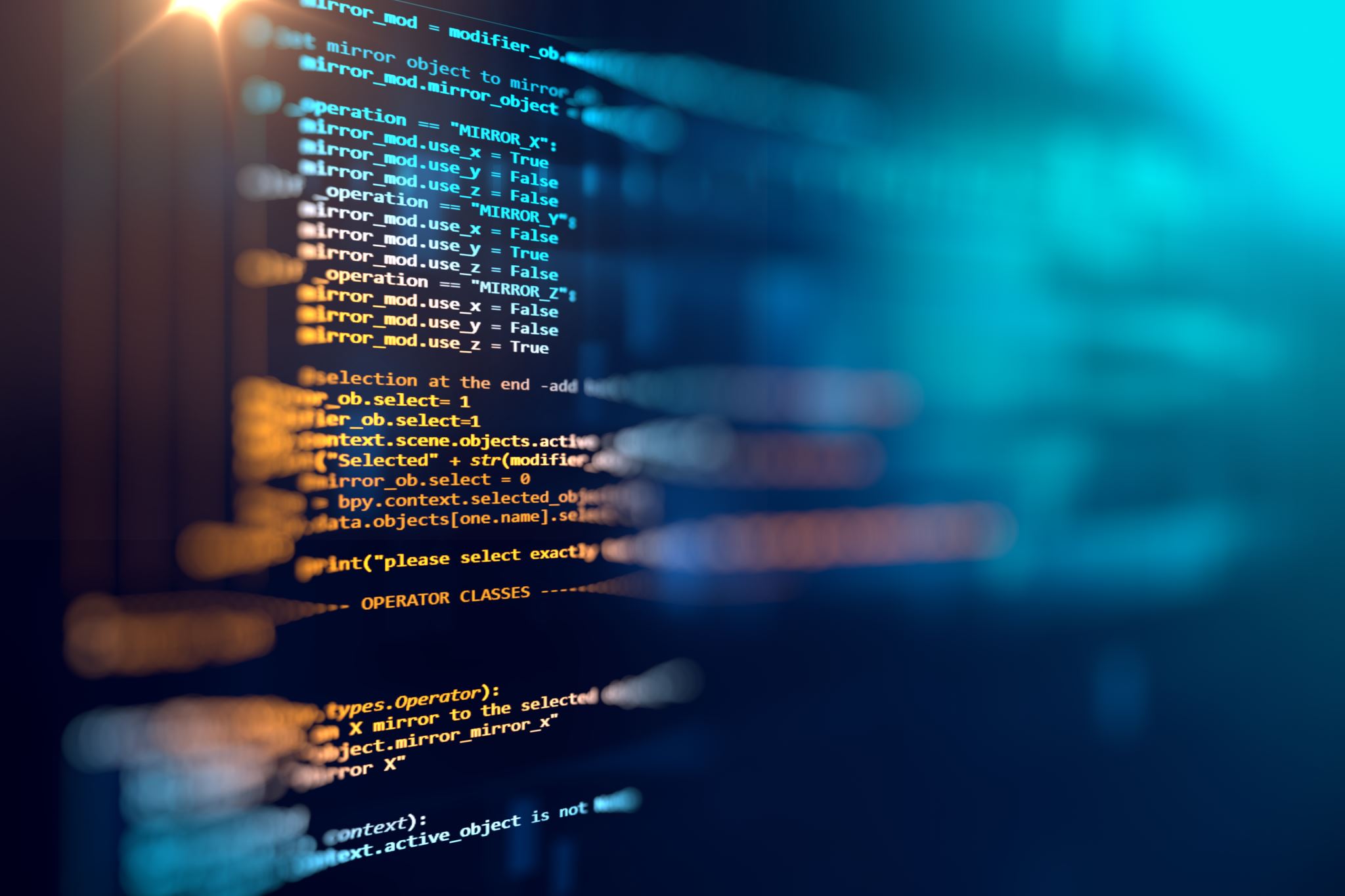 Matlab ile küçük bir uygulama için : 

https://www.mathworks.com/videos/getting-started-with-matlab-68985.html
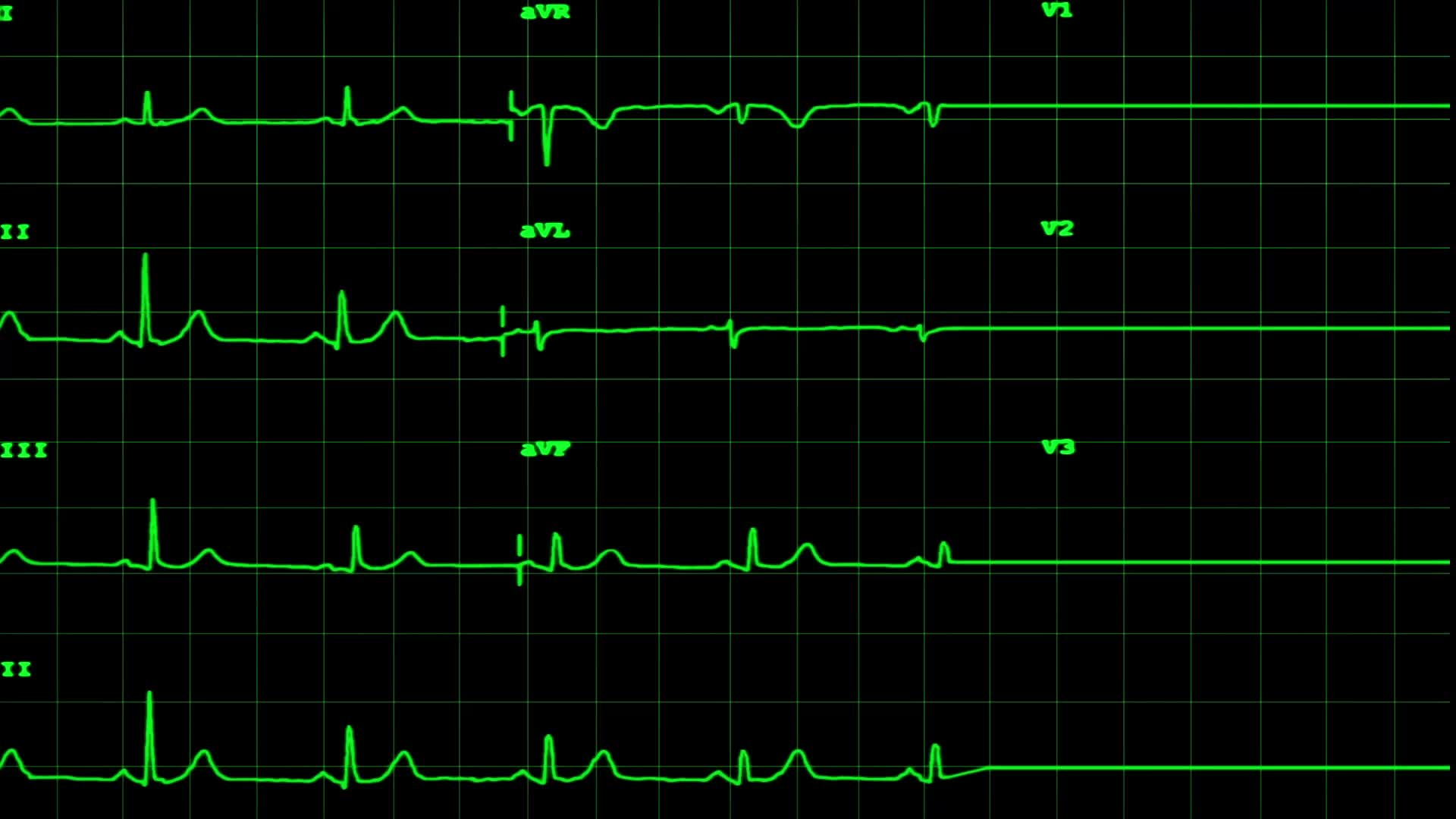 MATLAB®'ın herhangi bir dosya sisteminden her türden büyük veriyi içe aktarmayı ve bu verileri analiz etmek ve işlemek için uzun dizileri kullanmayı nasıl kolay, kullanışlı ve ölçeklenebilir hale getirdiğini aşağıdaki videodan izleyebilirsiniz.https://www.mathworks.com/videos/matlab-tall-arrays-in-action-122883.html
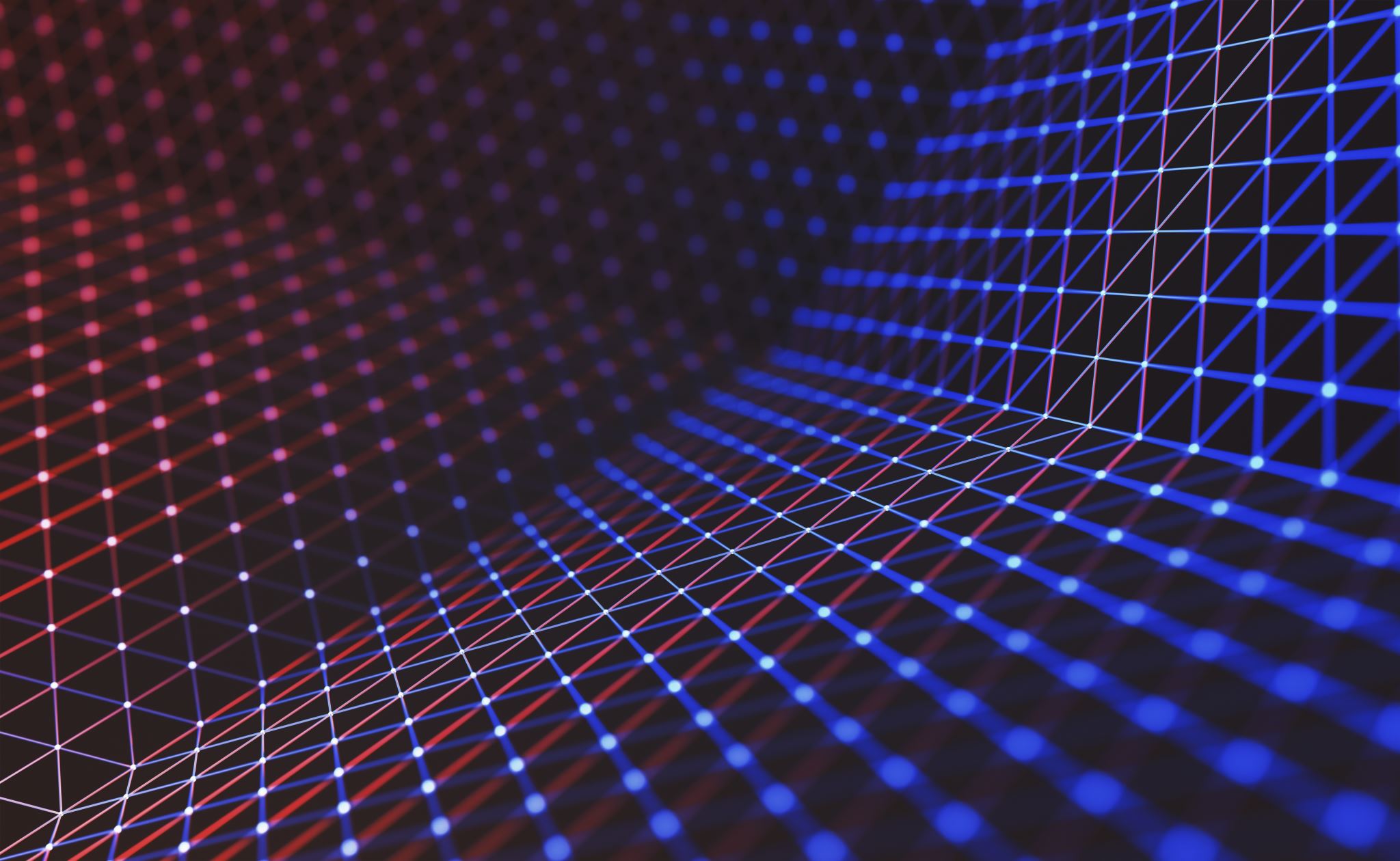 Hadoop
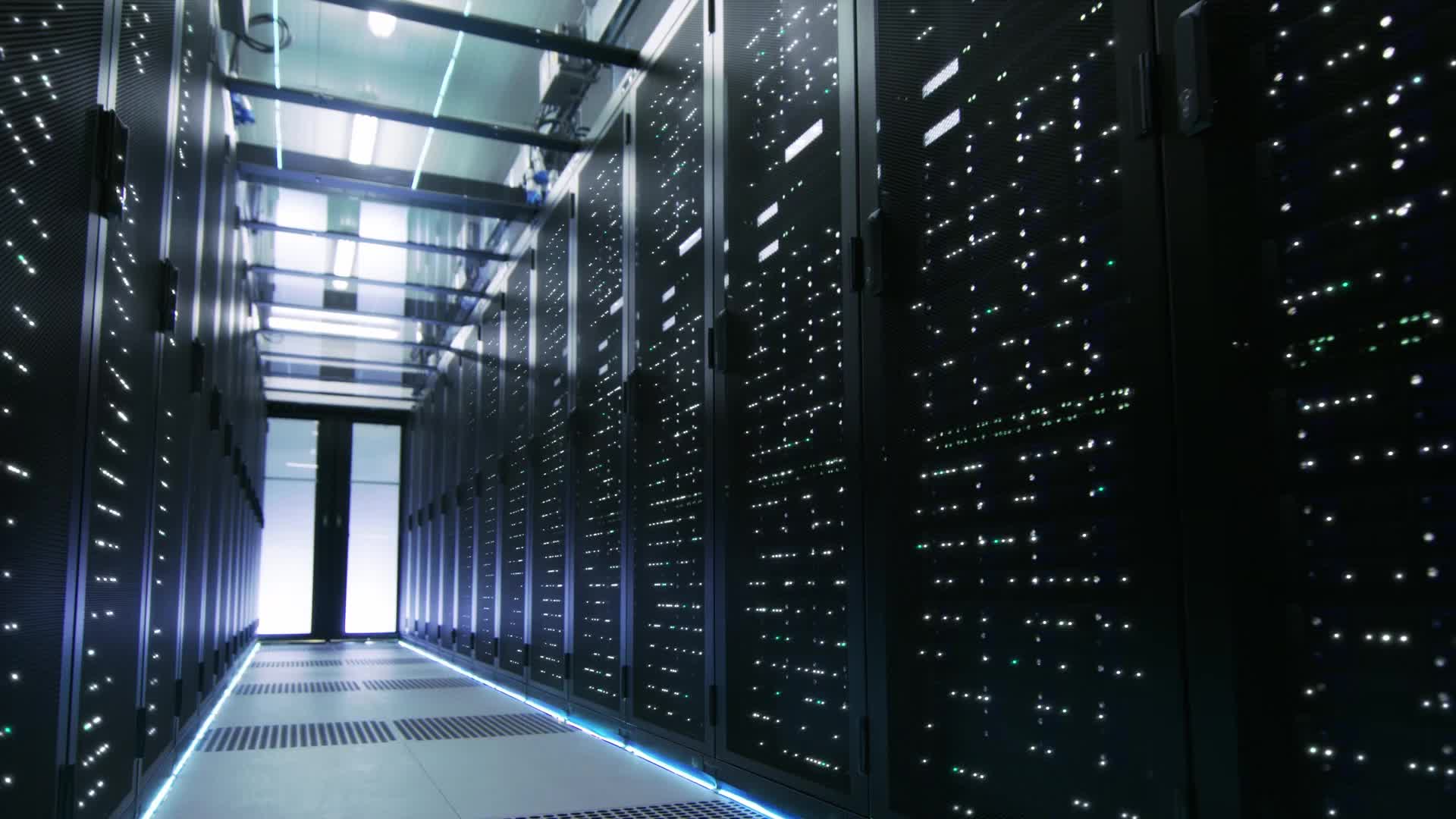 Sensors and IoT Devices
IoT büyük verileriyle, mühendisler ve bilim adamlarının çeşitli depolama sistemleri ve veri biçimleriyle çalışabilmesi gerekir. Verileri depolamak ve yönetmek için kullanılır.
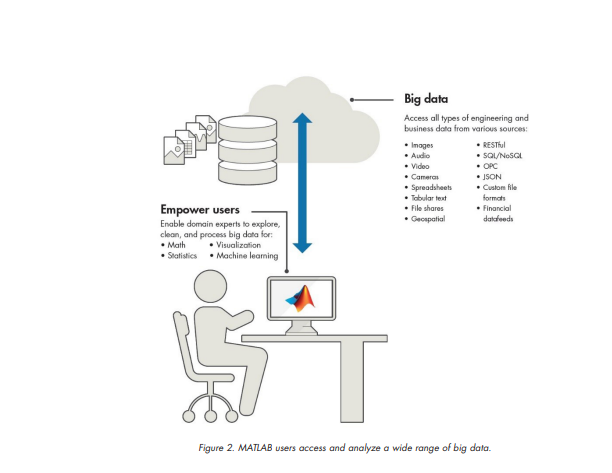 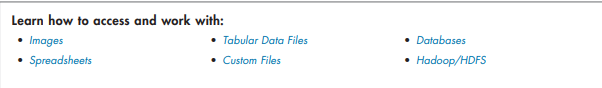 MATLAB için temel yönerge
MATLAB için temel yönerge
Yürütülebilir Bir Not Defteri Oluşturun
Kodu, çıktıyı ve biçimlendirilmiş metni birleştiren betikler oluşturun. Kodu, bağımsız olarak çalıştırılabilen yönetilebilir bölümlere ayırın. Çıktıları ve görselleştirmeleri, bunları oluşturan kodun yanında görüntüleyin. Biçimlendirilmiş metin, başlıklar, resimler ve köprülerle kodunuzu ve sonuçlarınızı geliştirin. Etkileşimli düzenleyiciyi kullanarak denklemler ekleyin veya LaTeX kullanarak oluşturun. Kodu, sonuçları ve biçimlendirilmiş metni tek bir yürütülebilir belgeye kaydedin.
Canlı Editör'ü MATLAB® ve MATLAB Online™ 'da kullanabilirsiniz .
Deneyin: Dünyadan en uzak gezegeni bulabilir misiniz?
https://www.mathworks.com/videos/matlab-live-editor-overview-1512024549185.html
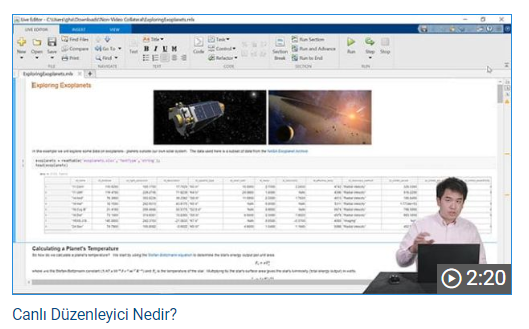 Başkalarının kodunuzdaki parametrelerle deney yapmasına izin vermek için etkileşimli kontroller ekleyin. Basit uygulamalar ve panolar oluşturmak için kodunuzu gizleyin. Canlı betikleri HTML, PDF, LaTeX veya Microsoft Word olarak yayınlayın. Biçimlendirilmiş metin, resimler, köprüler ve denklemlerle canlı işlevler için belgeler oluşturun.
Çalışmanızı MATLAB Online ve MATLAB Drive™ aracılığıyla paylaşın.
Çalışmanızı Paylaşın
Deneyin:  Bulunduğunuz yer için gün doğumu ve gün batımı saatlerini hesaplayabilir misiniz?
Sonuçlarınıza Daha Hızlı Ulaşın
MATLAB, işlev bağımsız değişkenleri, dosya adları ve daha fazlası için bağlamsal ipuçlarıyla kodlama yapmanıza yardımcı olur. Çıktıdaki şekilleri ve tabloları keşfetmek için etkileşimli araçları kullanın. Ardından, değişikliklerinizi yeniden oluşturmak için otomatik olarak oluşturulmuş kodu alın. Yeniden kullanılabilir işlevler oluşturmak için kod bloklarını seçin. Kodunuzun sorunlarını gidermek için tam entegre hata ayıklayıcıyı kullanın.
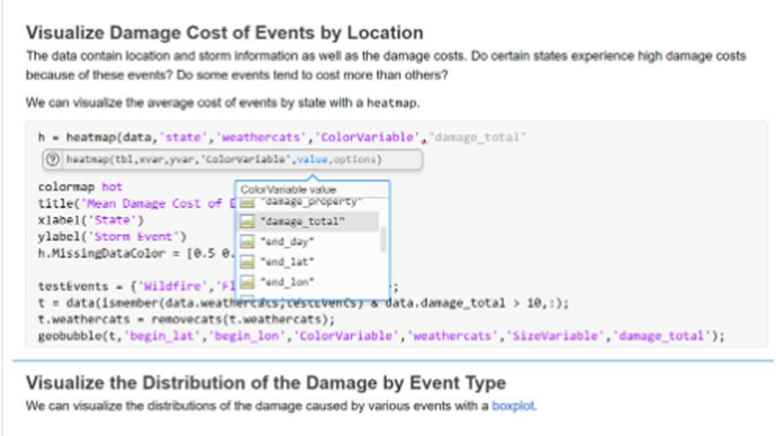 Adımları Etkileşimli Olarak Tamamlayın
Analizinizdeki adımları tamamlamak için Canlı Düzenleyici'deki Görevler'i kullanın. Parametreleri ve seçenekleri etkileşimli olarak keşfedin ve sonuçları hemen görün. Tamamlanan görev ve önizleme için komut dosyasında kod oluşturun. Bir Canlı Düzenleyici Görevini, paylaşmak veya daha sonra kullanmak üzere canlı komut dosyasının bir parçası olarak kaydedin.
Deneyin: EKG sinyalinden kalp atış hızını hesaplayabilir misiniz?
https://www.mathworks.com/videos/using-live-editor-tasks-1569355079058.html
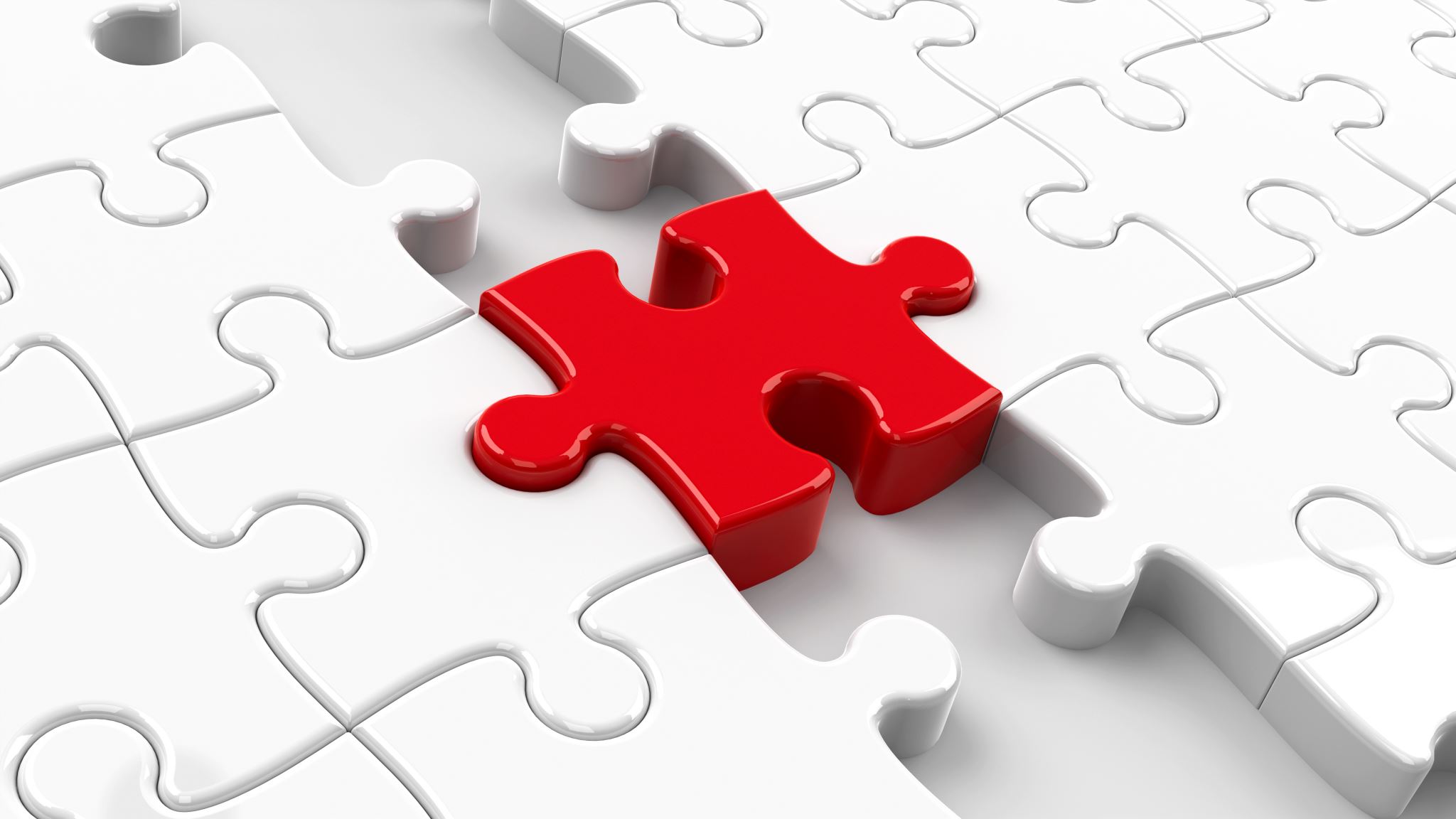 Canlı Komut Dosyalarıyla Öğretme
Açıklayıcı metin, matematiksel denklemler, kod ve sonuçları birleştiren ilgi çekici dersler oluşturun. Her seferinde bir bölüm olan konularda adım adım ilerleyin ve kavramları göstermek için anında kodunuzu değiştirin. Mühendislerin pratik ve karmaşık problemleri çözmek için matematiği nasıl kullandıklarını gösteren örnekler geliştirin. Öğrencilerin kendi başlarına keşfetmelerine ve öğrenmelerine olanak tanıyan ödevler oluşturmak için MATLAB koduyla canlı komut dosyaları oluşturun .
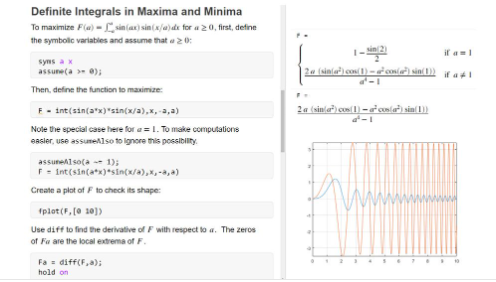 Deneyin: [0, 2π] aralığı için sin 2 (x) cos 2 (x) 'in belirli integralini bulabilir misiniz ?
Kaynak:
https://www.mathworks.com/products/matlab/live-editor.html
https://www.mathworks.com/content/dam/mathworks/tag-team/Objects/b/93150v00_Big_Data_IoT_Whitepaper.pdf
https://www.mathworks.com/videos/why-use-matlab-for-big-data-123455.html
https://www.mathworks.com/videos/mondi-gronau-develops-a-predictive-maintenance-and-process-monit-1481048845257.html
https://www.mathworks.com/campaigns/offers/predictive-analytics-white-paper.html